SDA
ROCKET:RObust Conceptand Knowledge Extractionfrom Text
Shi Yu, Glenn Fung August 2016
Outlook
Brief Intro to AmFam and SDA
Background / Motivation
Potential Business Value
Relevant Data: Text in AmFam
Overview of ROCKET
Active learning
Predictive model development
Modeling techniques 
Use-case: Internet search in the claim process
About American Family Insurance (AmFam)
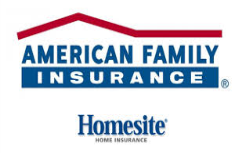 SDA – Providing Cutting Edge Analytics
In order to accelerate advancement of big data analytics capabilities and business transformation,  AmFAM created a center of excellence for predictive analytics
Vision
Mission
Strategic Data & Analytics
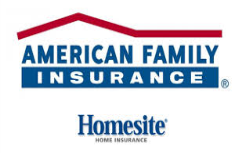 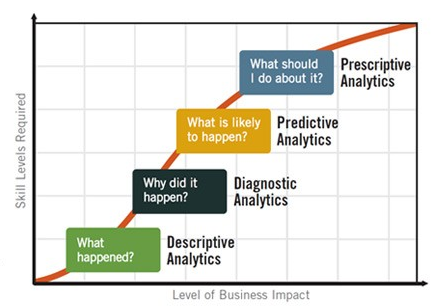 To be the advanced analytics organizational champion, supporting the organization in becoming a superior analytic competitor.
To create competitive advantage and economic value by bringing together data innovation, advanced analytics and business acumen to optimize or transform our business models.
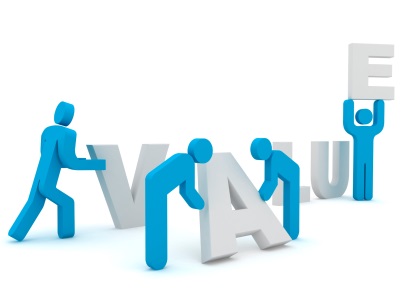 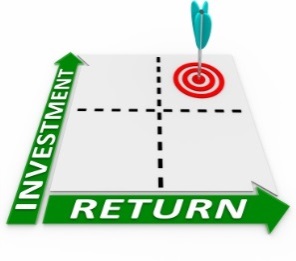 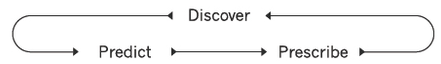 Machine Learning inside SDA
Customer satisfaction, Subrogation, Total loss:
Advanced modeling 
Text analytics
Temporal mining

Recommender system for insurance :
Collaborative filtering
Bayesian networks
Low-rank matrix factorizations

Text score for claim notes:
Sentiment analysis
Big data: 145MM notes
Advance modelling (Multiple instance learning)

Customer Speech Sentiment analysis:
Signal processing
Speech-to-text conversion

Fraud detection, Roof classification:
Image processing
Deep learning
We SDA have a world-class team with the following (ML) expertise: 
Natural language processing
Advance modeling: Random forests, SVMs, etc.
Probabilistic graphical models and Bayesian techniques
Deep learning 
Big data – parallel processing
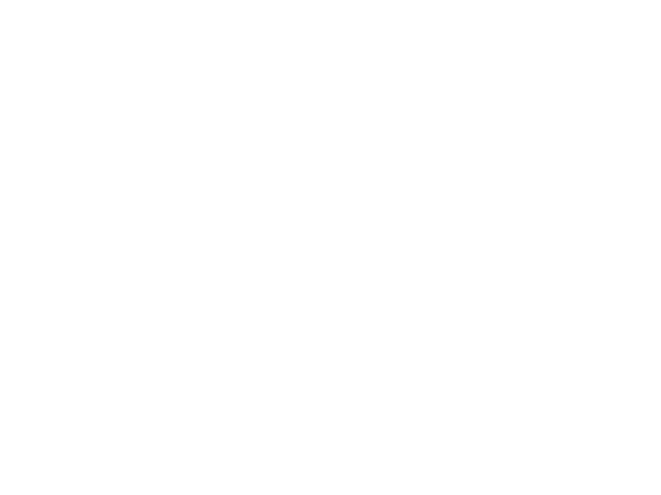 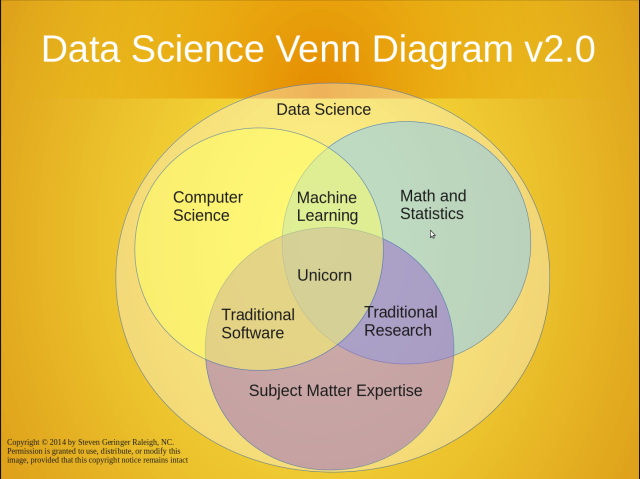 Self-driving cars
Smart web search
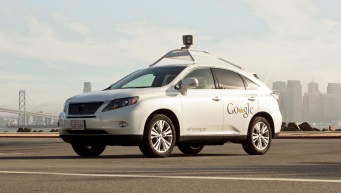 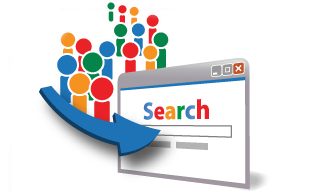 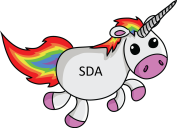 Genome discovery
Speech recognition
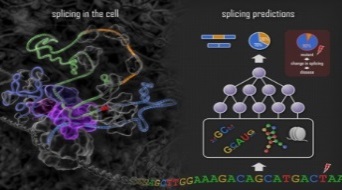 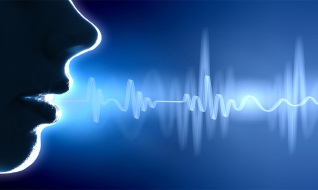 5
Analytics Applications in Insurance
With the complex nature of insurance risk exposures, and deep customer service interactions, insurance offers rich opportunities for advanced analytics
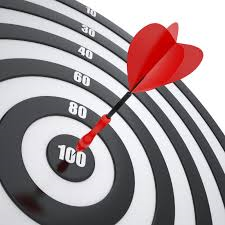 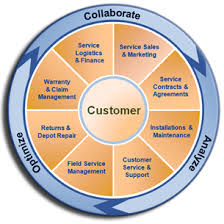 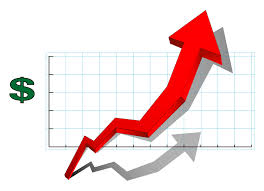 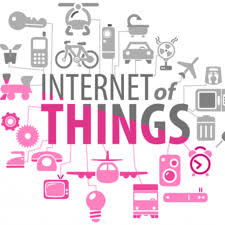 CUSTOMER
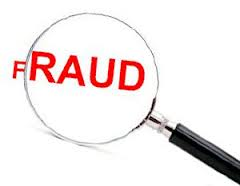 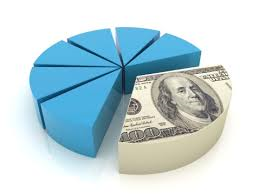 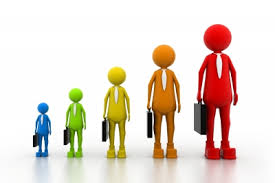 Knowledge Extraction from Text (I)
“A fundamental task in text analysis is to ascertain or infer that a piece of text (a sentence, passage, or document) refers to a particular, given topic or concept.”*
*Automated Identification of Medical Concepts and Assertions in Medical Text
Rómer Rosales, Faisal Farooq, Balaji Krishnapuram, Shipeng Yu, and Glenn Fung
Knowledge Extraction from Text (II)
The topic can vary widely; for example we can assert if there is evidence that a party was interested in a rental car after reporting the loss:

ERIC CALLED ME AND WANTS RENTAL…  can be accepted as a statement of the fact that ERIN (A party in the claim)  is interested in a rental

A similar task is to determine the polarity of the text; that is, whether the piece of text represents positive or negative evidence about the topic. For example:
The insured reported a neck injury clearly provides positive evidence about a neck injury, while The insured does not seems to have any significant injuries provides negative evidence about any injury type (neck injury in this case).
Examples of use-cases for AmFam
Business Value of the Technology (some examples)
Unstructured data sources processing and model-ready structural data preparation

Complex sentiment and emotion analysis

To detect specific concerns expressed by customer in social media

Provide recommendations by  detecting actionable events from unstructured data: calls transcripts, emails, notes
Reduce intensive manual labor
Brand reputation monitoring
Improve customer 
satisfaction
Better customer experience 
and improved information for
Upsell / cross-sell
Description of relevant data: Text in AmFam
Unstructured data is ubiquitous inside AmFam:
Overview of the ROCKET framework
Identify concept of interest
Input concept to be extracted
Enrich concept
Word2vec, business expertise
Generate candidate occurrences
 of concept
SQL, Regexp, Elasticsearch
Create text features
N-grams,word2vec,stanford CoreNLP
Positional features, etc.
Optimally label a small subset 
of candidates
Active learning, Crowdsourcing
Generate models
SVMs, Deep learning
Define / Identify Concept
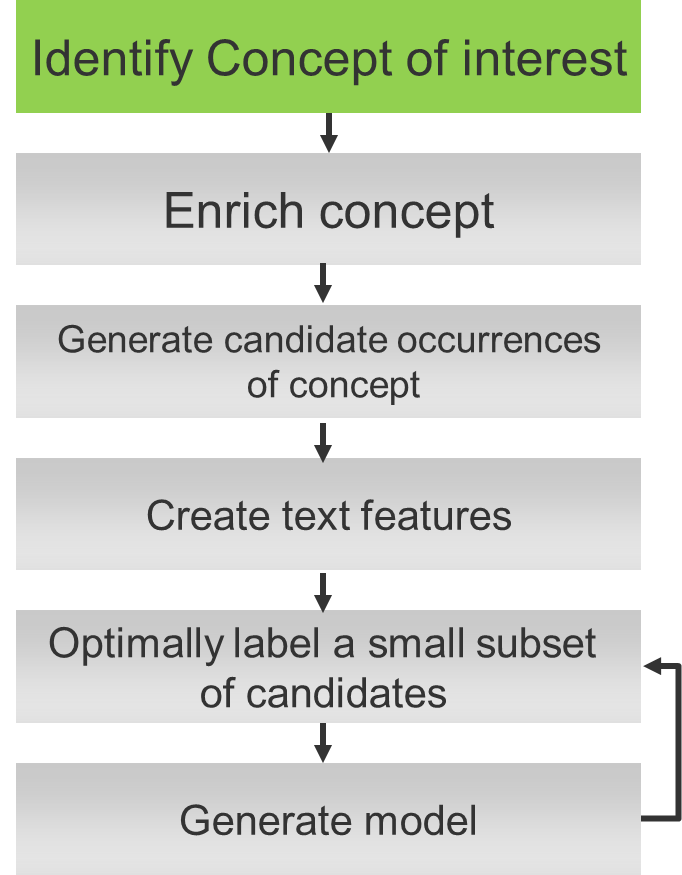 This is the initial input to the framework
Consists in defining the concept to be extracted
We will use the following example for the rest of 
The presentation: We want to find notes that are relevant 
to the concept of neck injury
Concept terms set={neck, injury}
Expanded concept terms set
{neck, injury, pain, lesion, cervix, whiplash, stiff, spine}
Using Word2vec to expand Concepts
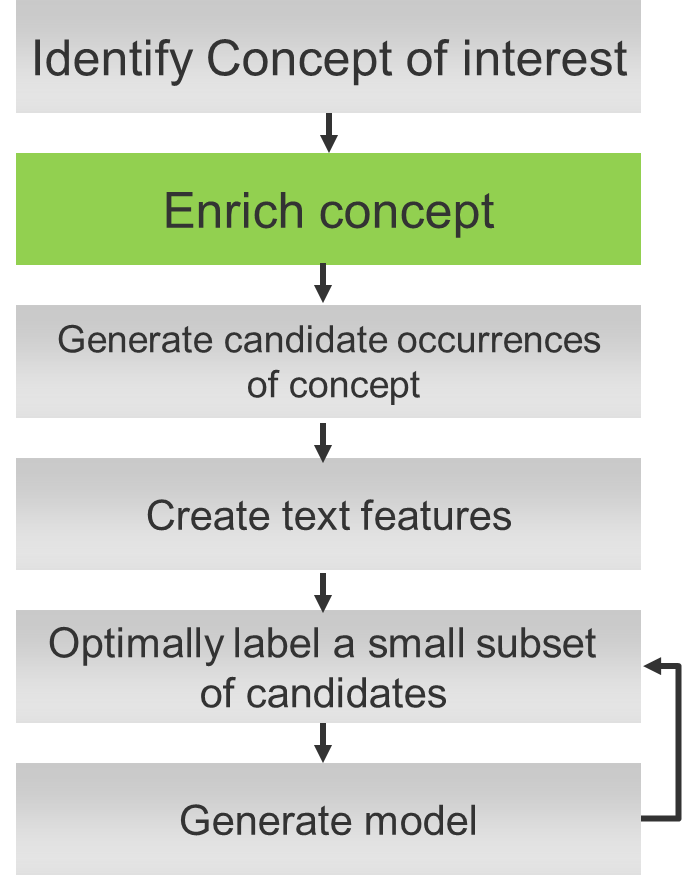 Word2vec, business expertise
10K notes that contain the 
concept terms
{neck, injury, pain, lesion, cervix, whiplash, stiff, spine}
160MM claim notes
Candidate Generation
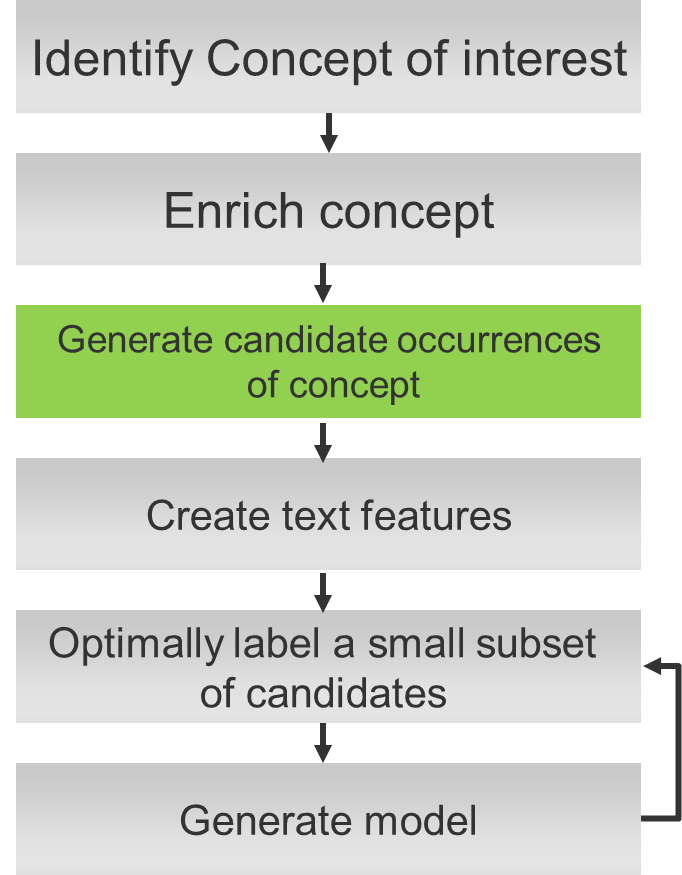 Note that not all notes are relevant to Neck injury! 
Example:
“The insured say that the Last time he saw the collar was in his 
wife neck”

Here we want maximum 
Recall!
SQL,Regexp,Elasticsearch
Using NLP for Feature Generation
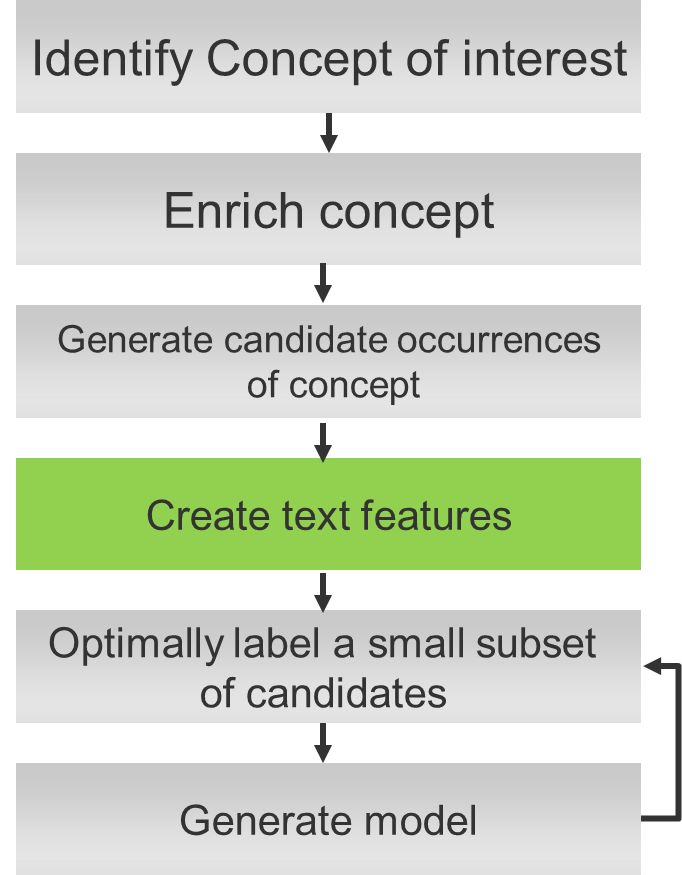 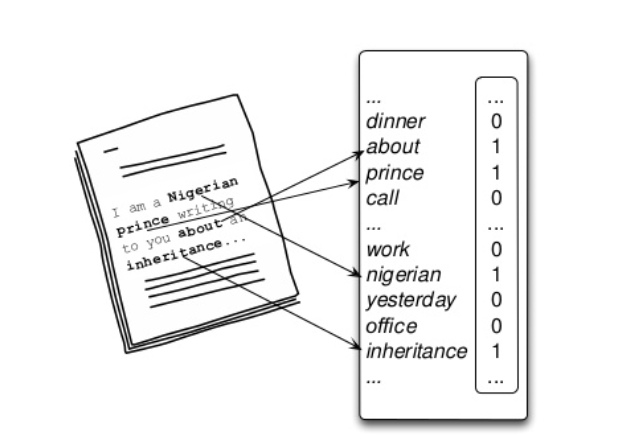 In this step we use NLP different techniques to represent each one of the 10k candidates as a vector
N-grams: the basic bag of word representation
Word2vec: we can use this to map similar terms to the same vector position to improve generalization e.g.: policyholder  driver / enterprise 
NER to recognize people names, places, dates, etc.
Spatial features to measure the relative position of every word to the concept terms.
Using Active Learning to optimally label data
Difficult and time-consuming to label all the data manually
Adaptive learning paradigm for optimal labelling
Manually label first k text examples
Learn model, score it on all the unlabeled candidates
Pick the best next k candidates to label
Repeat the two previous steps until performance converges
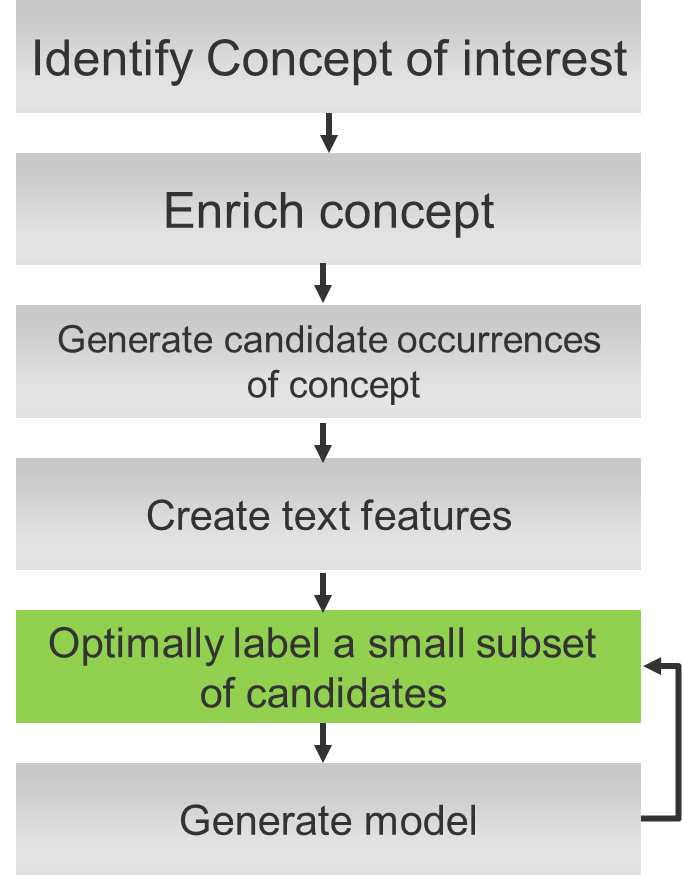 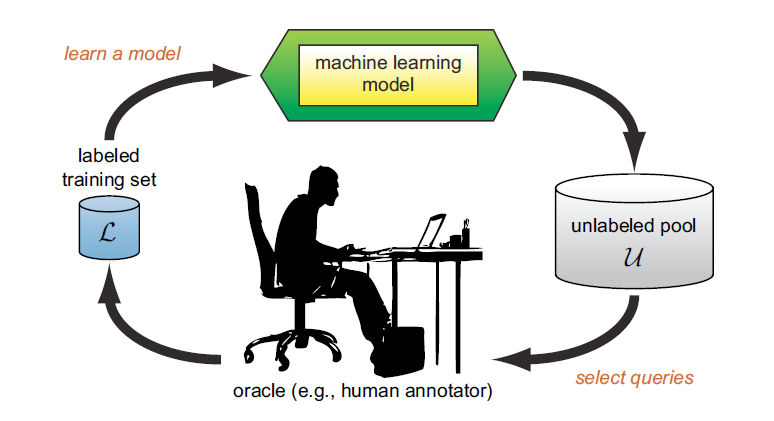 We will leverage the NEXT 
Crowdsourcing / Active Learning
platform from the UW
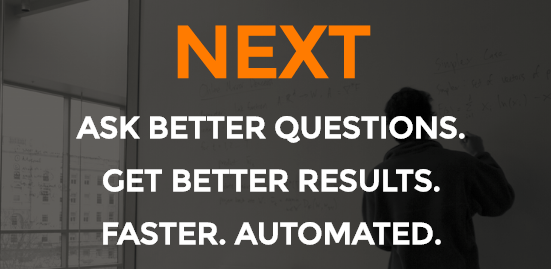 Active Learning
Instead of having annotators label all the training data, we would like to intelligently choose instances to be labeled -- called active learning.
18
Passive Learning vs. Active Learning
Standard supervised learning
Active learning
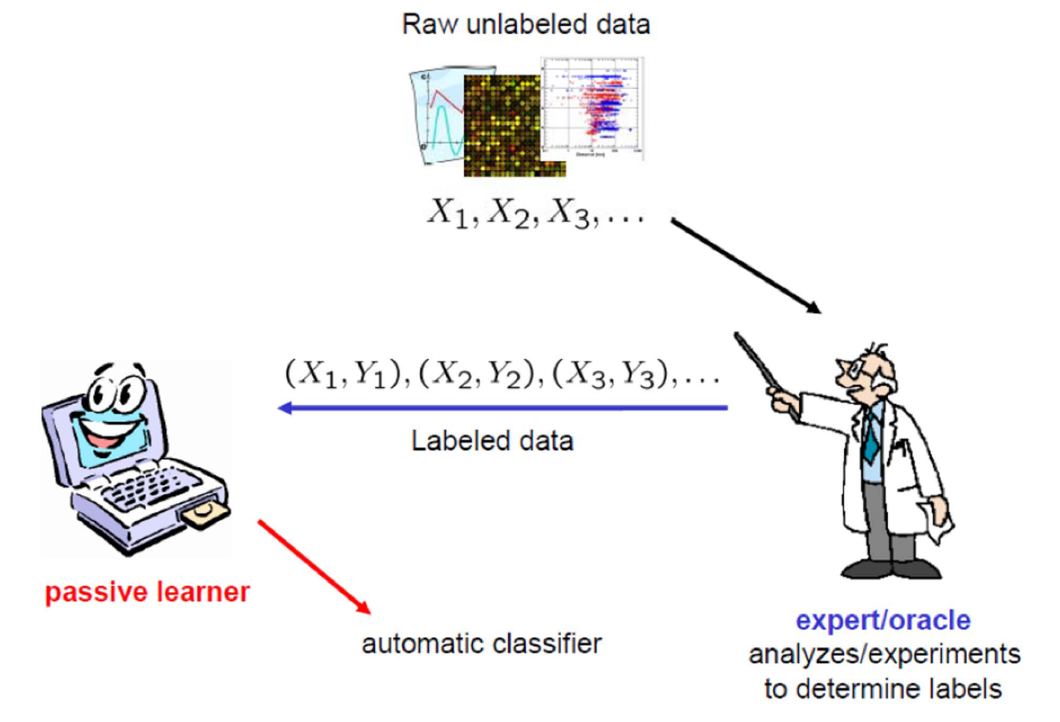 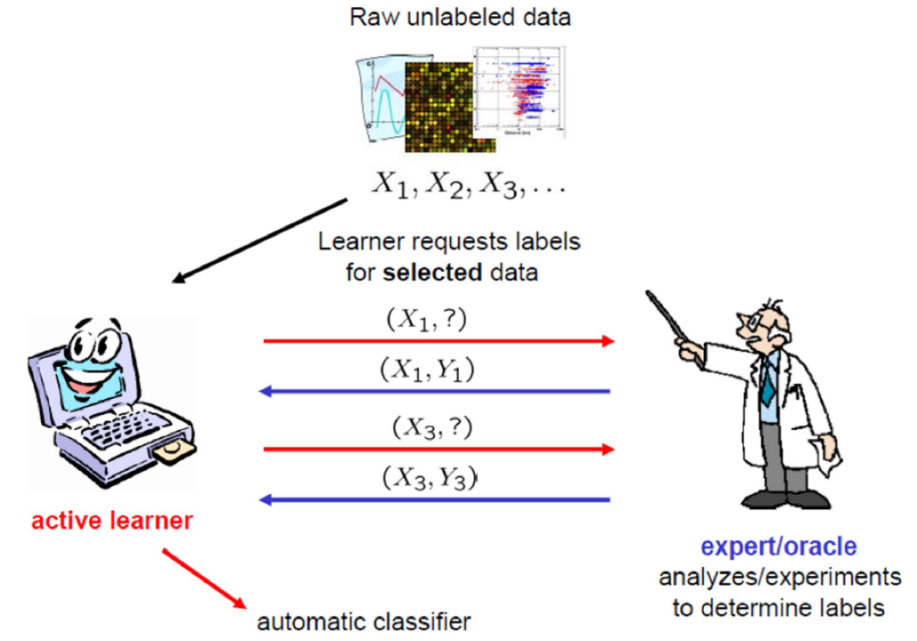 19
Taken from Prof.  Yi Zhan lectures
What is NEXT?
“NEXT is a machine learning system that runs in the cloud and makes it easy to develop, evaluate, and apply active learning in the real-world.”

http://nextml.org/
Source: https://github.com/nextml/next/
NEXT provides the architecture to enrich machine-learning with human feedback
NEXT
Local Database
Data Manager
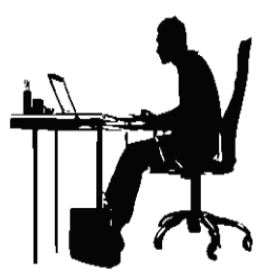 Experiment
Hadoop
API
User Interface
Algorithms
Spark
Algorithm
Manager
NEXT is open-source, integrates with our existing code, and can scale to our needs
NEXT
NEXT starts a server and provides a URL to send to users to crowdsource data:
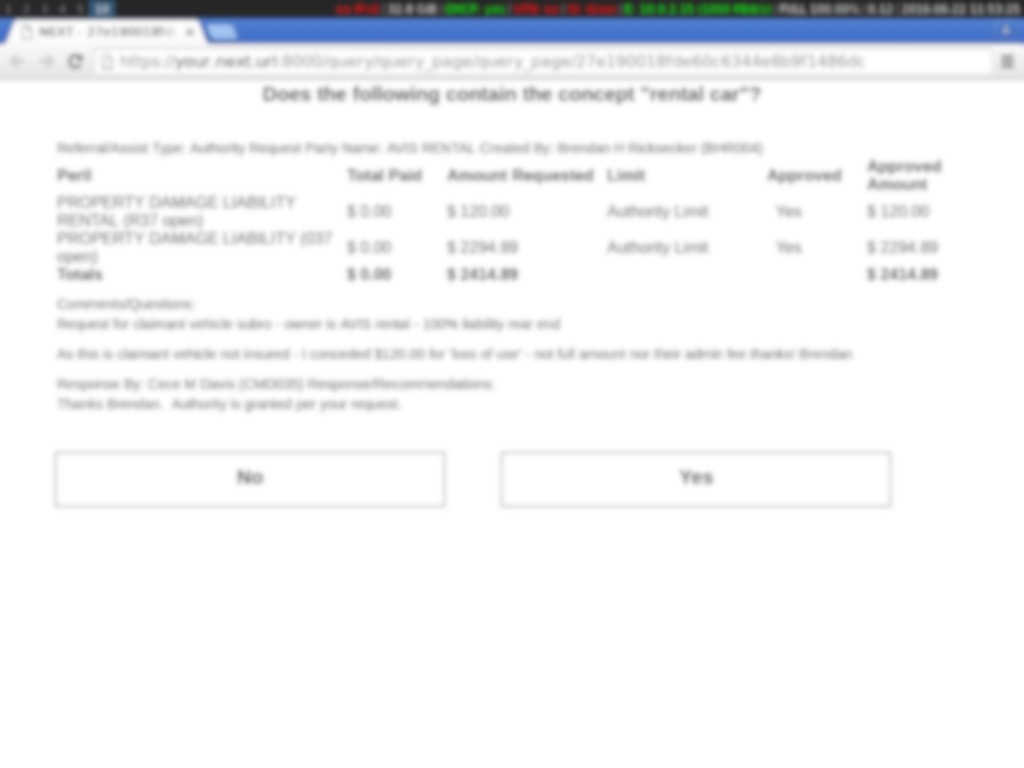 Is this document relevant to car rental?
NEXT automatically processes the answers and updates the algorithms
NEXT
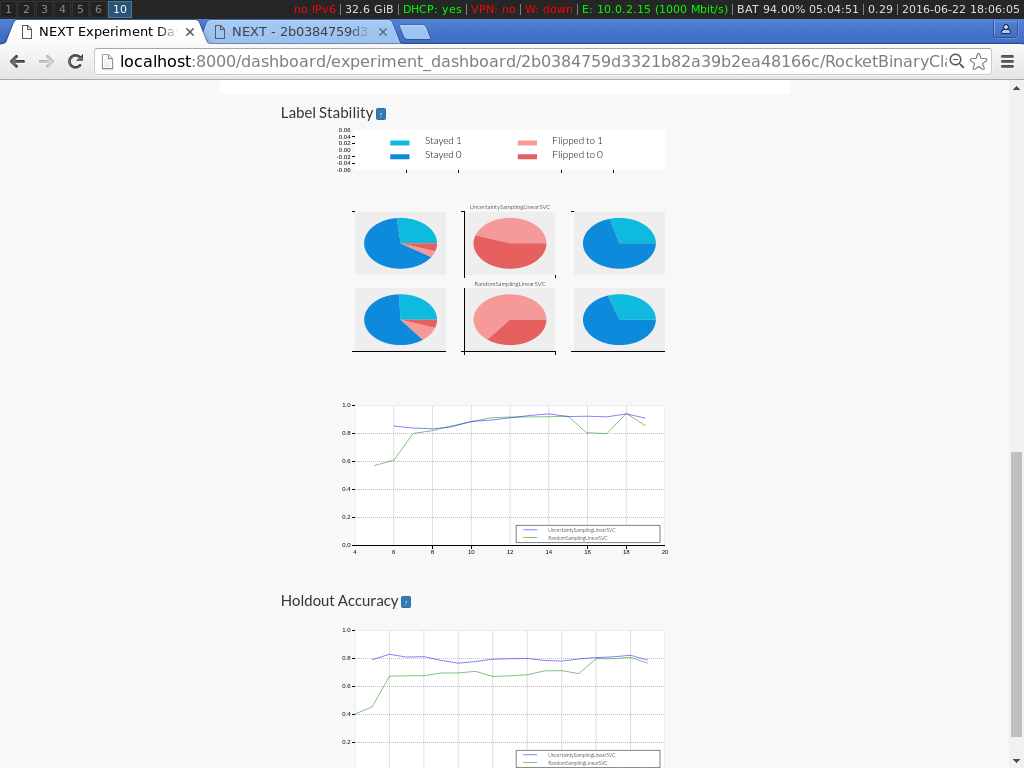 NEXT provides real-time diagnostics and performance data via customizable dashboards
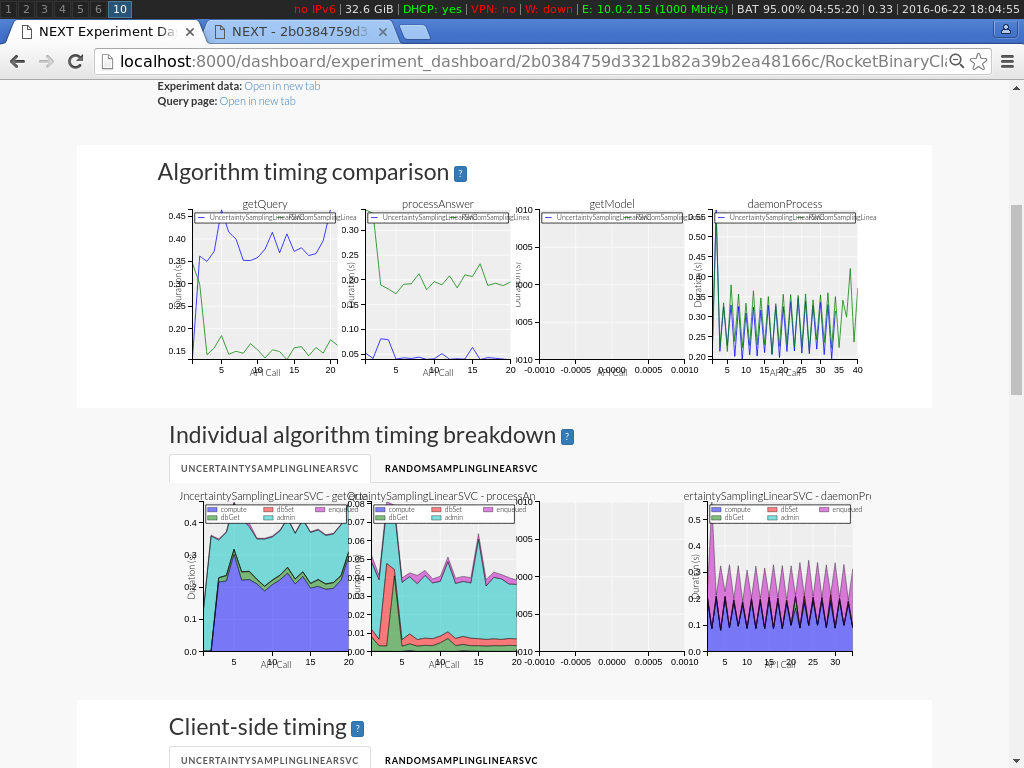 23
NEXT
NEXT can be used anywhere where human feedback is needed in machine learning:

Semi-supervised and supervised machine learning
Text mining, image processing, speech recognition
Acquiring labels for unlabeled data
Running multiple algorithms in parallel to compare performance
Evaluating and validating existing models
Classifiers
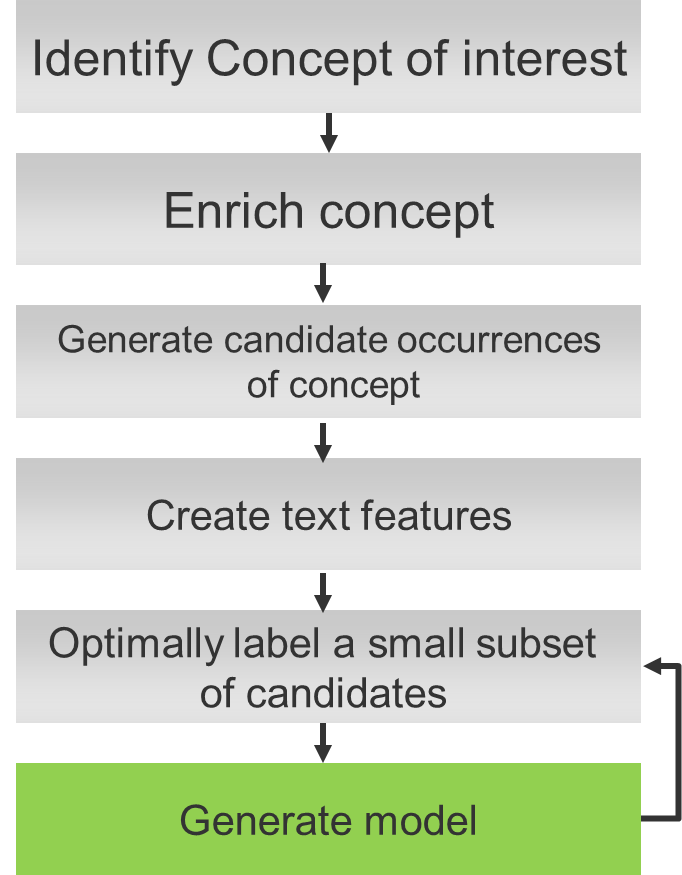 For the active learning process it is preferable to consider models that:
Can be trained in a fast manner to reduce waiting time for human feedback (labeling) 
Can be retrained in an incremental fashion since the labeled data set grows incrementally (updating)
We consider several models (Logistic Regression, SVMs, LS-SVMS, Random forest, Bayesian approaches) for the AL loop.
Once the AL loop converges a final model we will consider
more complex models such as deep learning, semi-supervised approaches.
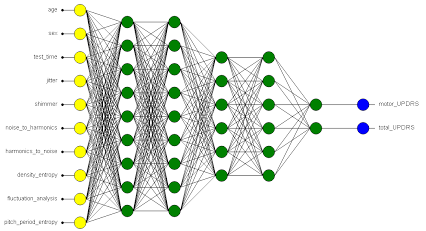 Use-case: Using claims-related concepts for insurance predictive models
Model features
Concept features
+
Structured data features
Yes / No
#1
Predictive model
#2
Explanations
Flagged Claims
Examples from the “Car Rental” concept
True negatives
Examples for Internet research
True positives
[Speaker Notes: Example of]
Conclusions
We have proposed a semi-automatic framework for robust concept extraction from text – ROCKET

ROCKET can be extended with few effort to perform specialized knowledge extraction in lots of analytical applications

Human interaction requires few or non training (depending on the concept to be learned)
BACK UP